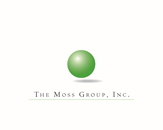 Prison Rape Elimination Act
PREA Refresher Course
Trauma
Neurobiology of Trauma
Trauma has been proven to have significant and very real effects on the victims and their brain functioning
Disrupts the stress-hormone system that is regulated by the brain
Stays “stuck” in the brain’s subconscious (limbic system, brain stem, etc.) where they are inaccessible by the conscious areas (frontal lobe, etc.)
Can result in Post Traumatic Stress Disorder (PTSD)
Trauma and the Brain
The occurrence of traumatic events such as:

childhood abuse or neglect,
witnessing a violent event,
the sudden death of someone close to you,
 
. . . can have lasting effects on areas of the brain involved in memory and emotion
Neurobiology of Trauma
Effects on a Youth’s Brain and Behaviors
Substance abuse
Amnesia
Dissociation
Eating disorders
Suicidality
Core Beliefs
Depression
Agitation
Avoidance
Problems sleeping
Flashbacks
Nightmares
Hypervigilance
Effects on Resident Behaviors
Trauma interferes with cognitive functioning:
Thought processing
Concentration
Memory and specific recall
Realistic assessment of own situation
Decision making
Effects on Resident Behaviors
Trauma affects the resident’s ability to cooperate and interact with others
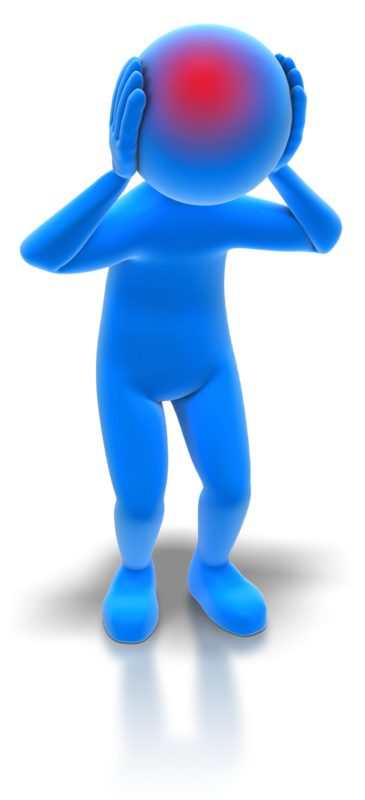 This is the end of the section